VIETNAM SPONS ECD MIDLINE RESULTS
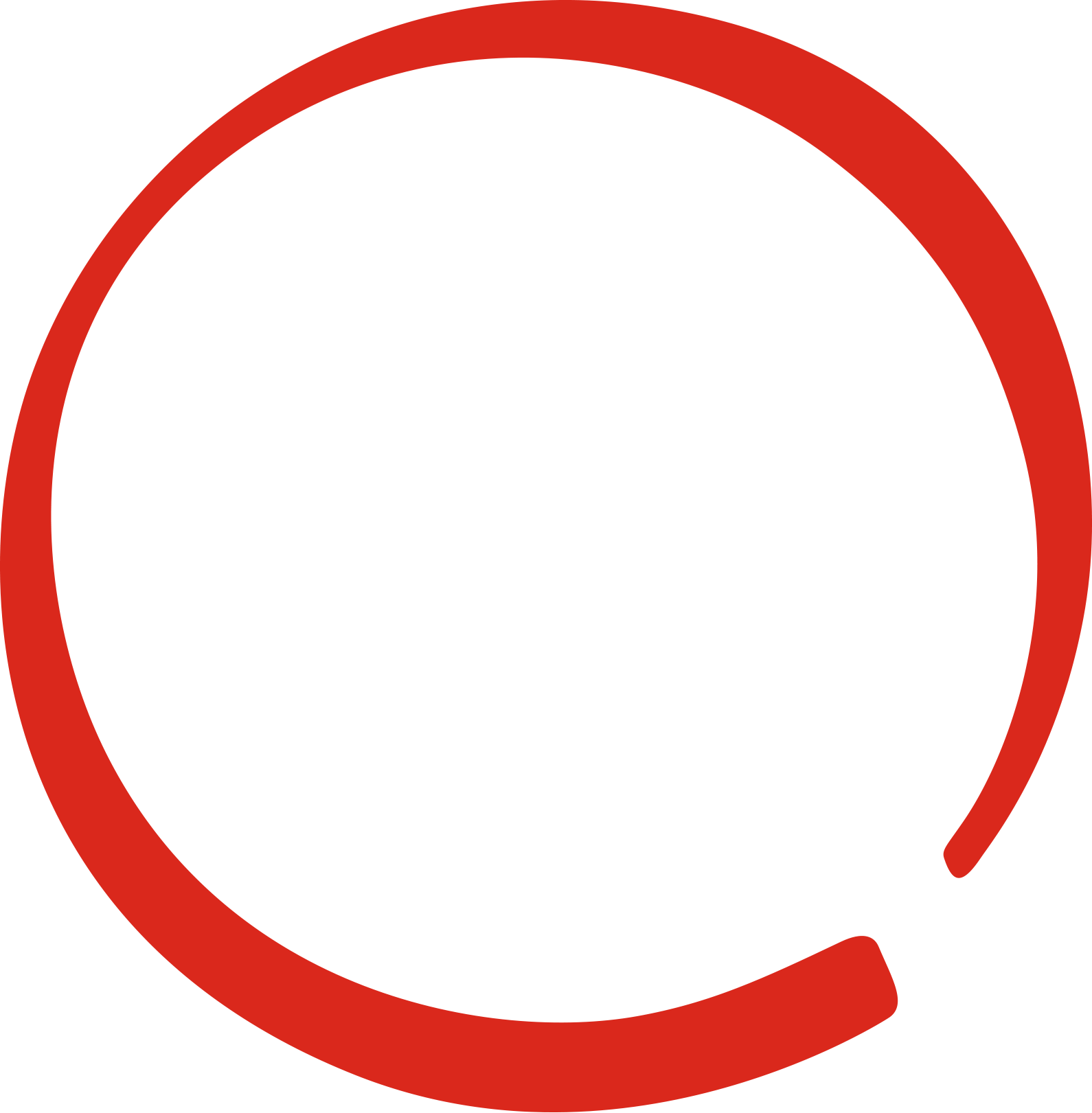 Thank you to our team of assessors!
4/26/2017
2
Table of Contents
Context
Research questions
Research Methods
Sample characteristics
Data collection tools
MidLine results
Skills by domains
Home environment
Recommendations
4/26/2017
3
Table of Contents
Context
Research questions
Research Methods
Sample characteristics
Data collection tools
MidLine results
Skills by domains
Home environment
Recommendations
4/26/2017
4
Table of Contents
Context
Research questions
Research Methods
Sample characteristics
Data collection tools
MidLine results
Skills by domains
Home environment
Recommendations
4/26/2017
5
Context
Community characteristics in Lao Cai
Lao Cai is a mountainous province in the north-western area of  Vietnam
4/26/2017
6
Table of Contents
Context
Research questions
Research Methods
Sample characteristics
Data collection tools
MidLine results
Skills by domains
Home environment
Recommendations
4/26/2017
7
Research questions
What are the school readiness skills of children in the program between intervention and comparison school from the baseline to MidLine?
How do these skills compare to the skills children in their same cohort started with?
What do the home learning environments of the children look like at MidLine?
How do these compare to the home learning environments of children in their same cohort at baseline?
4/26/2017
8
Table of Contents
Context
Research questions
Research Methods
Sample characteristics
Data collection tools
MidLine results
Skills by domains
Home environment
Recommendations
4/26/2017
9
Research methods
Sample characteristics. General
The sample at MidLine was a new random sample taken at the same centers and following the same baseline cohort but not the same children.
4/26/2017
10
Research methods
Sample characteristics. Ethnicity
4/26/2017
11
Table of Contents
Context
Research questions
Research Methods
Sample characteristics
Data collection tools
MidLine results
Skills by domains
Home environment
Recommendations
4/26/2017
12
Research methods
Data collection tools
The IDELA1 Child Assessment has 24 child-reported items covering 4 areas and 2 Executive function items: 
Areas:
Motor Development
Early Numeracy
Early Literacy
Socio-Emotional Development
Executive Function items 
Short-Term Memory
Inhibitory Control
The IDELA Caregiver Questionnaire includes 5 different sections gathering information about the homes and parental attitudes of the children in the study sample, including ECD experience and educational expectations, home learning environment and parenting practices, parent self-efficacy, and socio-economic status.
1/ IDELA : International Development and Early Learning Assessment
4/26/2017
13
Table of Contents
Context
Research questions
Research Methods
Sample characteristics
Data collection tools
MidLine results
Skills by domains
Home environment
Recommendations
4/26/2017
14
MidLine results
Skills. IDELA subtests (Intervention school)
The skills of the MidLine sample are statistically higher in all subdomains
*p < .05, **p < .01, ***p < .001
4/26/2017
15
MidLine results
Skills. Motor Development (Intervention school)
There was no significant difference between baseline and MidLine of the folding paper subtest.  Fine motor skills should be emphasized. The motor development is increase significantly from baseline to MidLine
*p < .05, **p < .01, ***p < .001
4/26/2017
16
MidLine results
Skills. Motor Development (At MidLine)
There was no significant difference between comparison and intervention school at MidLine
*p < .05, **p < .01, ***p < .001
4/26/2017
17
MidLine results
Skills. Motor Development (Gain)
*p < .05, **p < .01, ***p < .001
4/26/2017
18
MidLine results
Skills. Emergent Literacy (Intervention school)
With the exception of first word sounds and letter ID, the MidLine sample performed significantly better than the baseline one in all emergent literacy subtests. The total emergent literacy is significantly increased
*p < .05, **p < .01, ***p < .001
4/26/2017
19
[Speaker Notes: There are challenges with first word sounds (as VN), that explains the low scores in first word sounds]
MidLine results
Skills. Emergent Literacy (MidLine data)
At MidLine student in intervention schools performed a bit better than students in comparison school.
*p < .05, **p < .01, ***p < .001
4/26/2017
20
MidLine results
Skills. Emergent Literacy (gain)
*p < .05, **p < .01, ***p < .001
4/26/2017
21
MidLine results
Skills. Emergent Numeracy (Intervention school)
The MidLine sample performed significantly better in 3 of the numeracy subtests.
*p < .05, **p < .01, ***p < .001
4/26/2017
22
MidLine results
Skills. Emergent Numeracy (at MidLine)
There is no significant difference in Emergent Numeracy skills between students in intervention and comparison school.
*p < .05, **p < .01, ***p < .001
4/26/2017
23
MidLine results
Skills. Emergent Numeracy (Gain)
*p < .05, **p < .01, ***p < .001
4/26/2017
24
MidLine results
Skills. Socio-emotional Development (intervention school)
At MidLine, all skills show a much higher result with significant difference. Conflict resolution continues to be a skill that children struggle in and saw no significant difference from its baseline result.
*p < .05, **p < .01, ***p < .001
4/26/2017
25
MidLine results
Skills. Socio-emotional Development (Gain)
*p < .05, **p < .01, ***p < .001
4/26/2017
26
Table of Contents
Context
Research questions
Research Methods
Sample characteristics
Data collection tools
MidLine results
Skills by domains
Home environment
Recommendations
4/26/2017
27
Home environment
Family characteristics (Baseline)
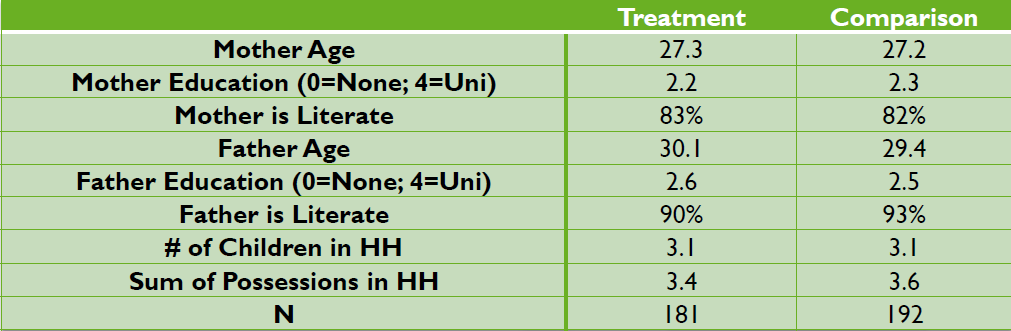 *p < .05, **p < .01, ***p < .001
4/26/2017
28
Home environment
Family characteristics (MidLine)
Characteristics of respondents are similar at baseline and MidLine. It is expected that data collected at MidLine from children and caregivers in the same cohort as those collected at baseline.
*p < .05, **p < .01, ***p < .001
4/26/2017
29
Home environment
Home Literacy Environment. Books
At MidLine, children have access to more child friendly materials especially Coloring book, and the types of reading materials is 2.8, compared to 2.3 at baseline
*p < .05, **p < .01, ***p < .001
4/26/2017
30
Home environment
Home Literacy Environment.  Toys
At MidLine, children have access to a greater variety of toys including numbers and shapes. The access to homemade and outside objects were no different between baseline and MidLine
*p < .05, **p < .01, ***p < .001
4/26/2017
31
Home environment
Home Literacy Environment. Learning activities
At MidLine, caregivers did significantly more activities with children than at baseline throughout. Reading to the child continues to be the least common activity that parents do with children
*p < .05, **p < .01, ***p < .001
4/26/2017
32
Home environment
Parenting attitudes and expectations
Although attitudes about parenting1 are no different than at baseline, at MidLine most of caregivers expect their child will complete primary school
1/ Some of the statements on parenting attitudes that caregivers are asked to rate their level of agreement on include: I play a crucial role in my child’s physical and cognitive development; It is important to take a good care of children at an early age; Even when I am busy with my work, I can make time for my child in order to take care of him/her; Knowing how to read and write is important for my child to have a good/productive life; I will encourage my child to complete at least secondary school
4/26/2017
33
Table of Contents
Context
Research questions
Research Methods
Sample characteristics
Data collection tools
MidLine results
Skills by domains
Home environment
Recommendations
4/26/2017
34
Summary Findings
School readiness skills
IDELA scores increased in all the domains. The overall IDELA score at intervention schools increased from 28% at baseline to 38% at MidLine.

Greatest gain was for motor development (35% to 46%)
Highest gains for drawing human figure  (15% to 29%)
Need to emphasize folding paper (40% to 48%)

Should focus on Emergent Literacy skills (16% to 26%), subtests score is quite low
Letter ID (9% to 11%)
First word sounds (5%-10%)
35
Summary Findings
Quality of the home learning environment improved
The materials in the home learning environment improved:
At baseline, only 27% had a story book, and this increased to 45% at MidLine. Story books also went from 24 to 38%. 
There was also a greater variety of toys at MidLine
A greater variety of toys was associated with better IDELA scores

Caregivers were more engaged with children:
At baseline, 20% of parents read to their children, and this increased to 40% at MidLine.
Caregivers engaged more in different activities with their children
36
Recommendations
For 2017 programming
Continue to implement ELM in preschools
Focus on improving all domains since scores improved but are still low
Conduct a refresher training that builds teaching skills related to the following:
Early literacy: first sounds, letter ID (stories, games, etc.)
Early math: puzzles and one-to-one correspondence
Social emotional: conflict resolution (stories, drama, modeling by teacher)
Motor: Fine motor skills

Continue to promote ELM at home
Explore why only 40% parents of parents are reading to their children and address reasons
Lack of books, time, skills?
37